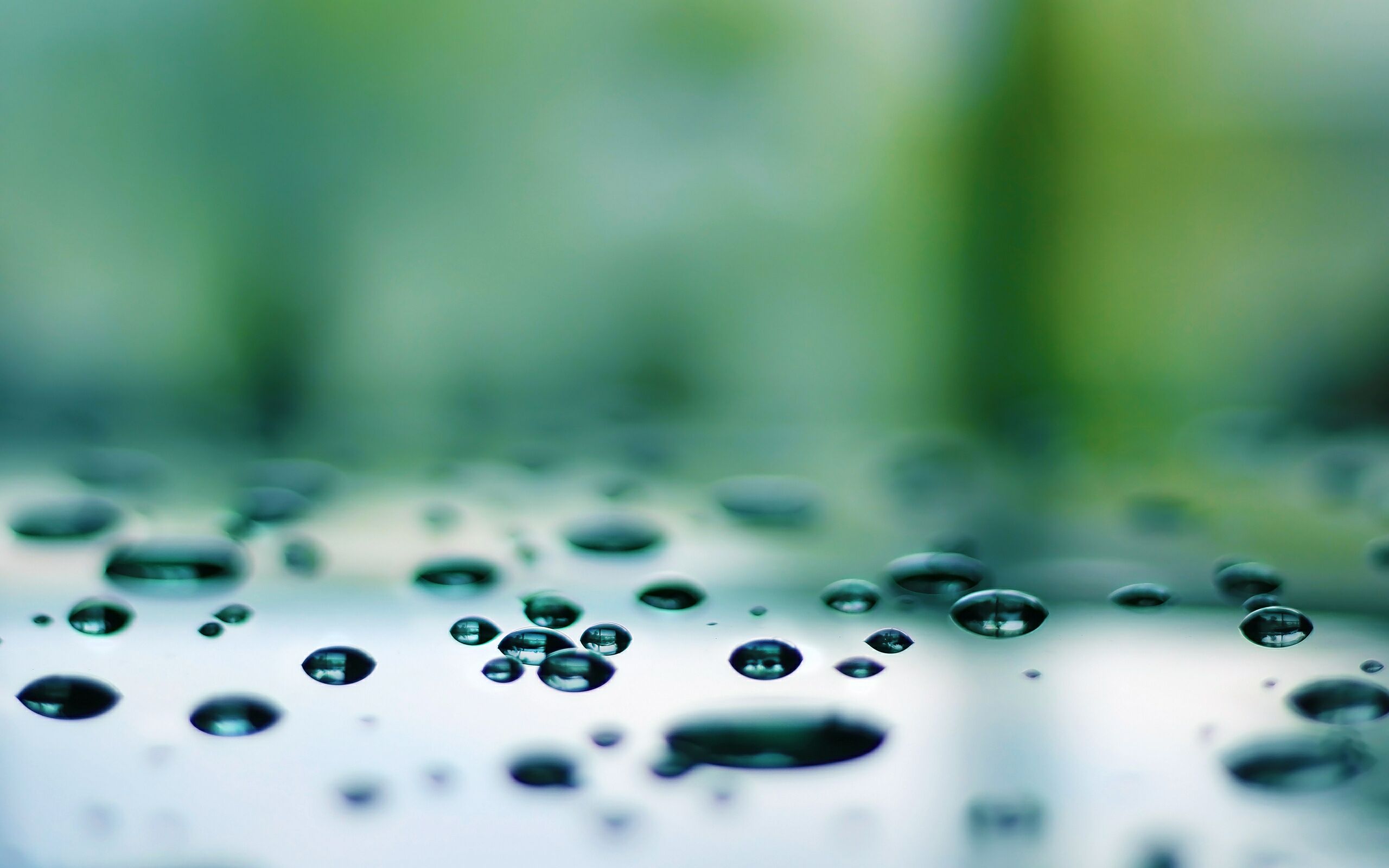 Презентация к открытому занятию по бисероплетению
Тема: «Плетение лягушонка на одном отрезке проволоки, 
способом параллельного низания»
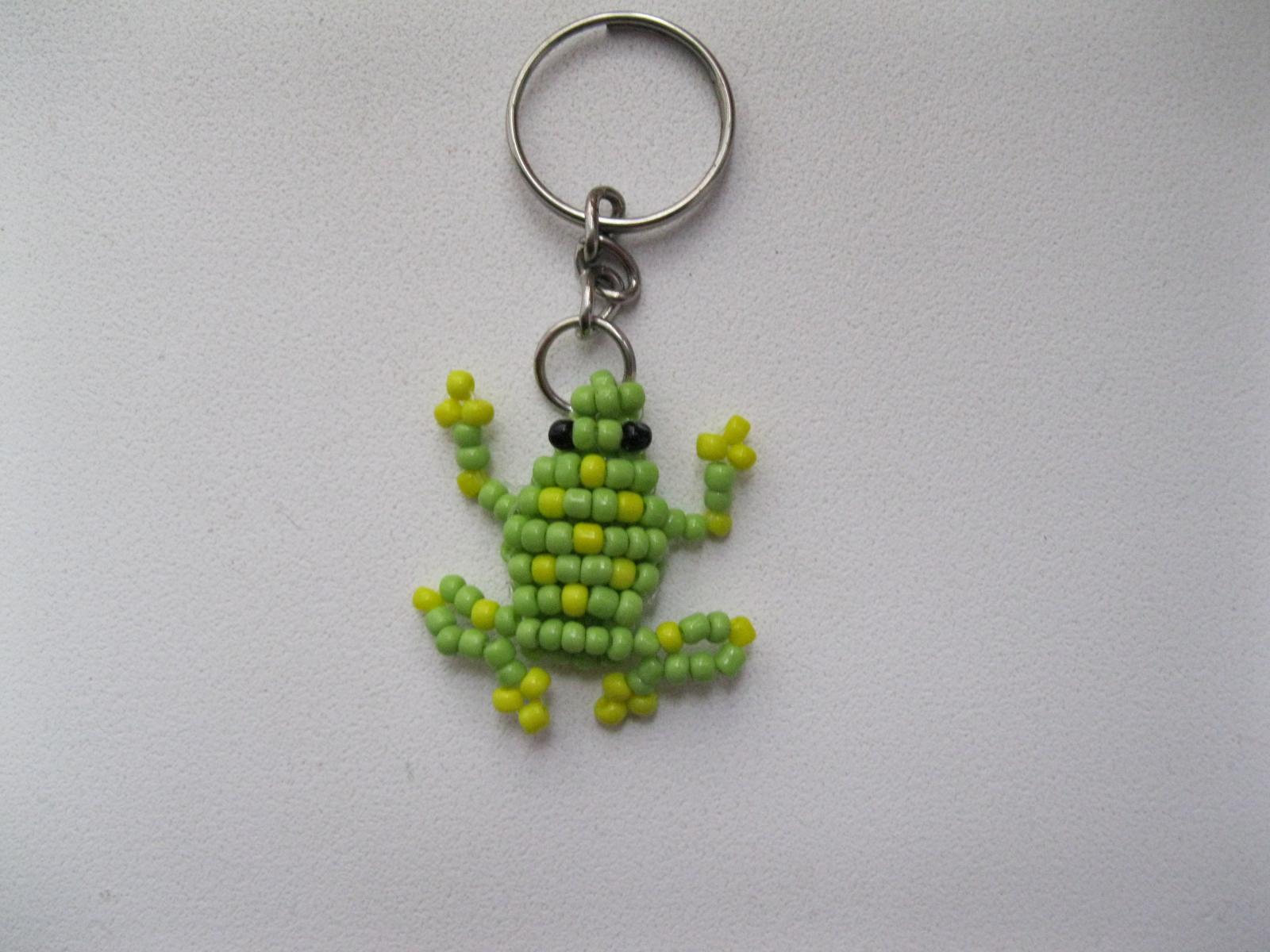 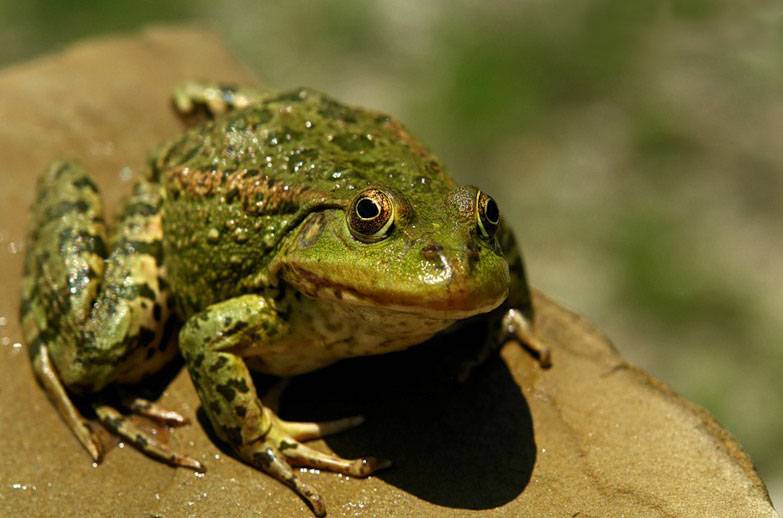 МБУ ДО «Центр дополнительного образования детей». Октябрьский район, 
                                                       г.Ростов-на-Дону.
                                        Объединение «Волшебный бисер».
                                     Педагог ДО: Рукина Елена Николаевна
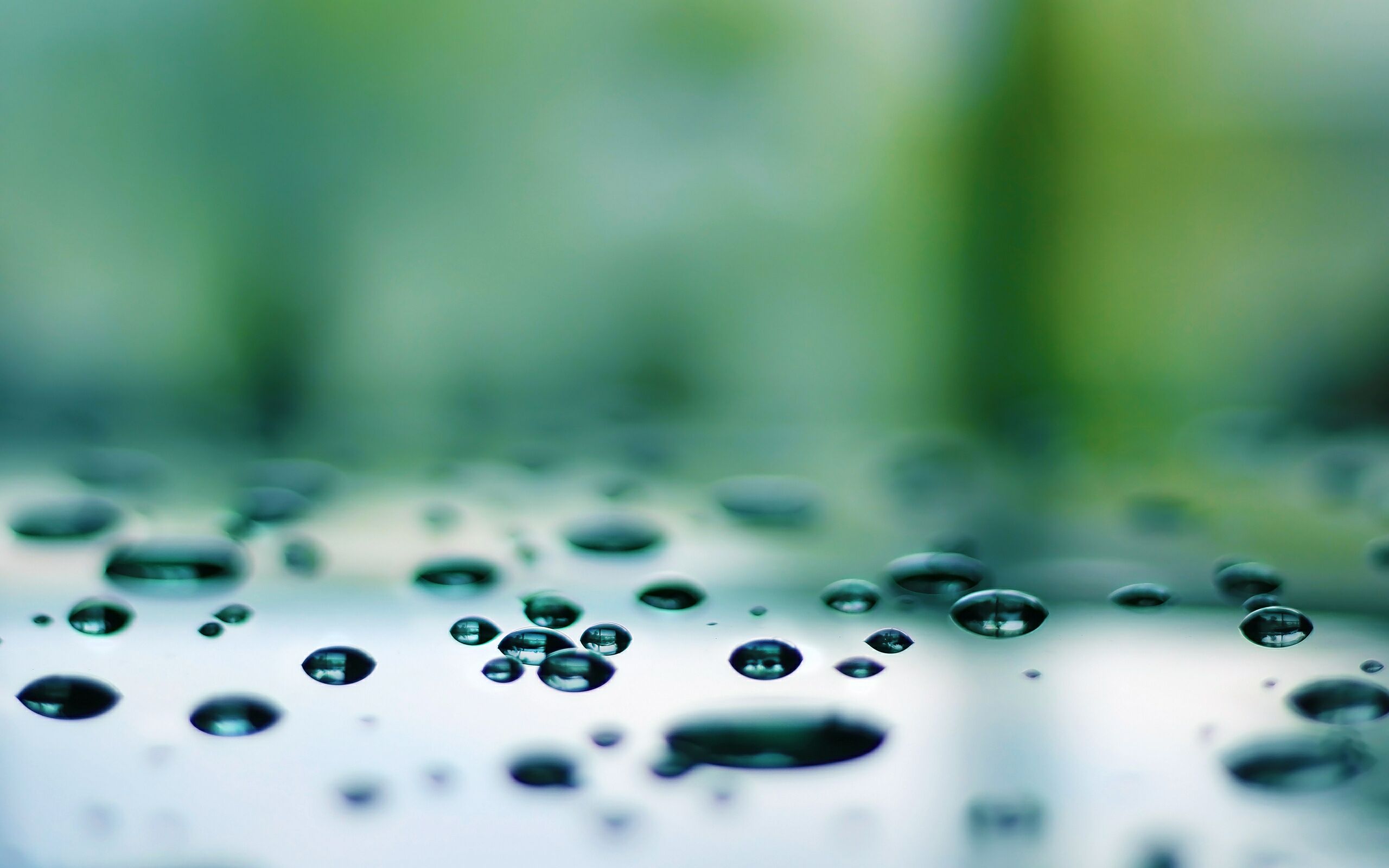 Лягушка (лат. rana) — представитель класса земноводных, относящихся к отряду бесхвостых, семейству настоящих лягушек. Существует более 500 видов лягушек.
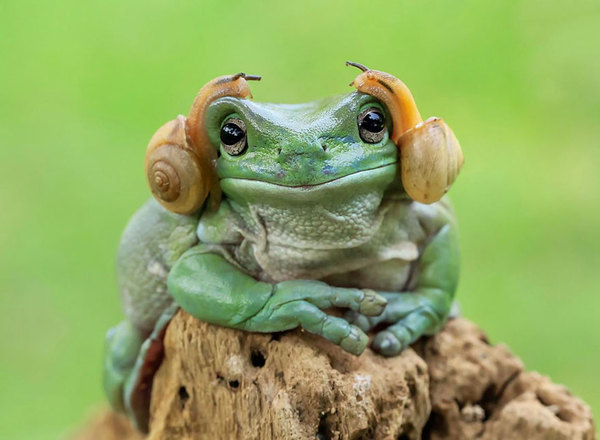 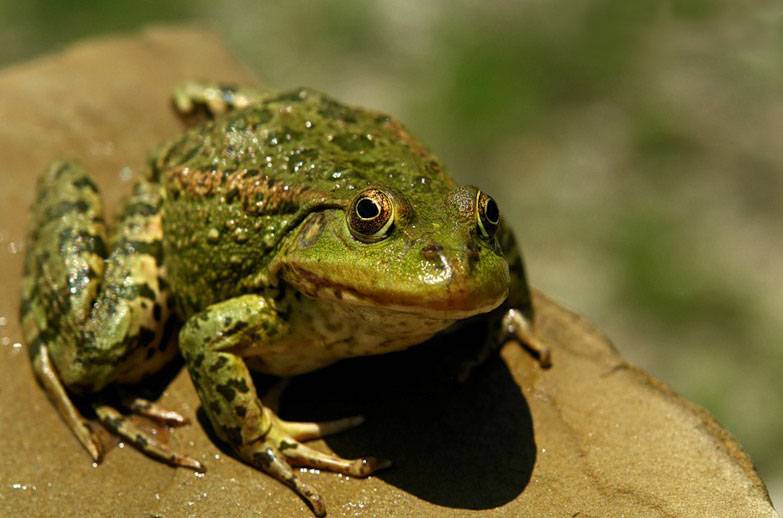 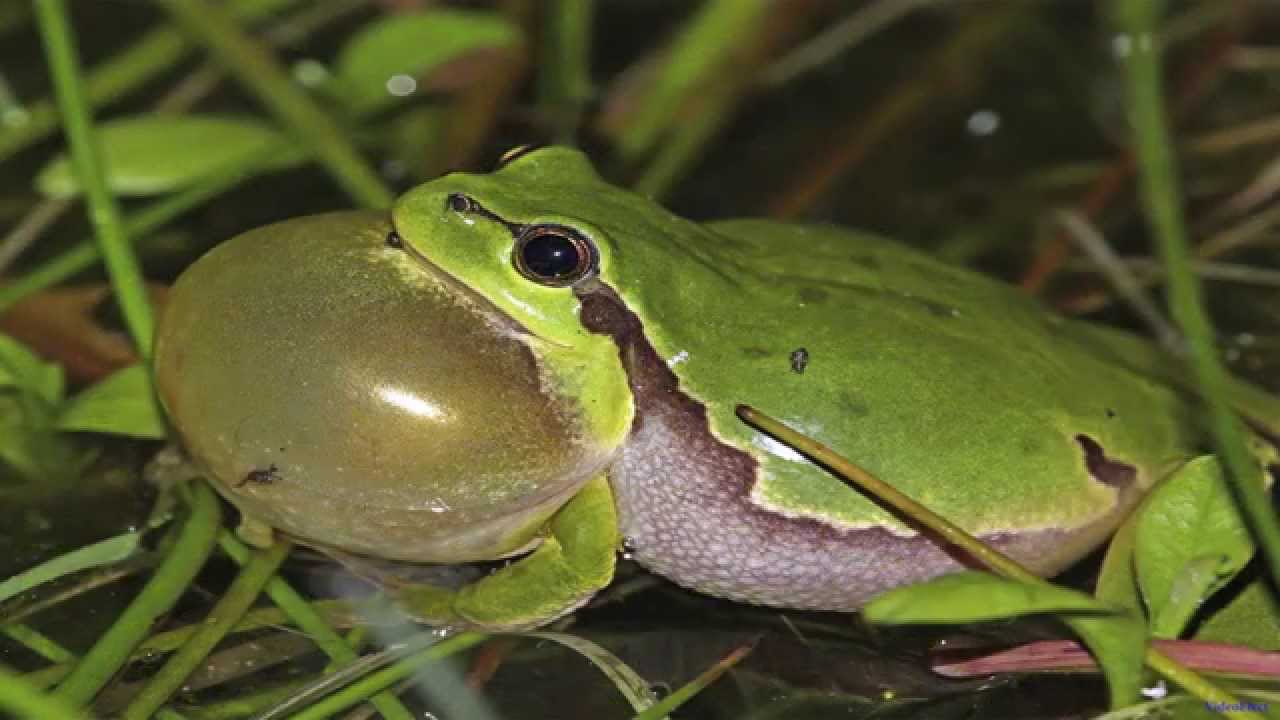 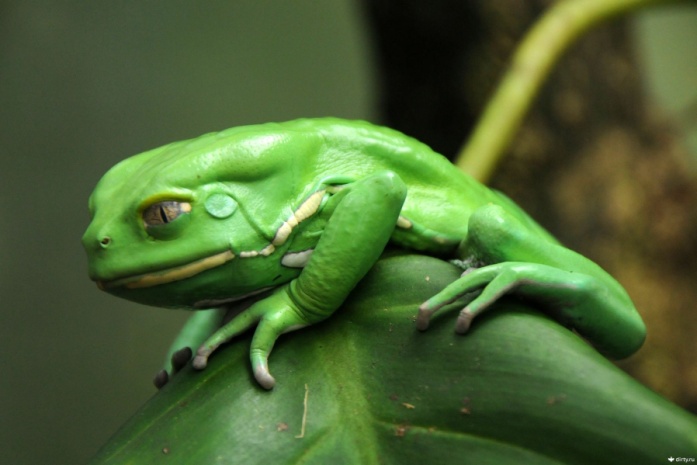 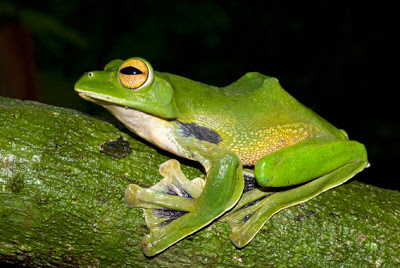 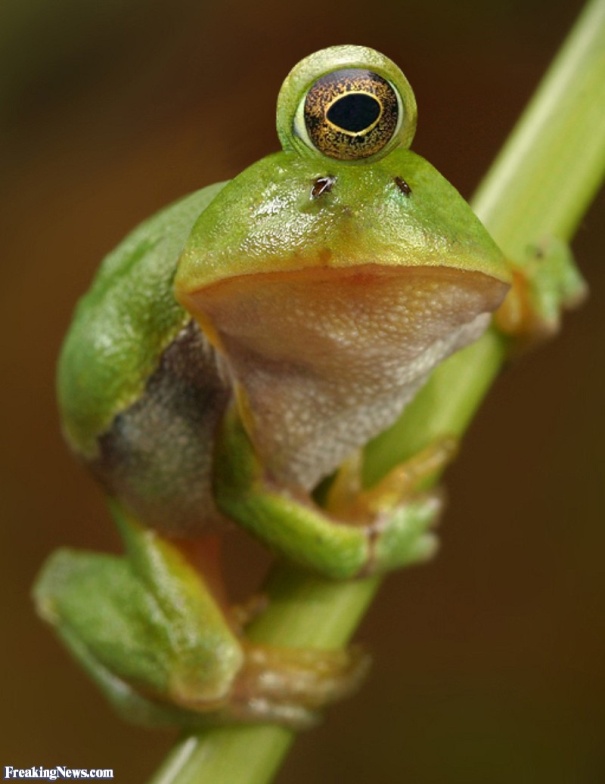 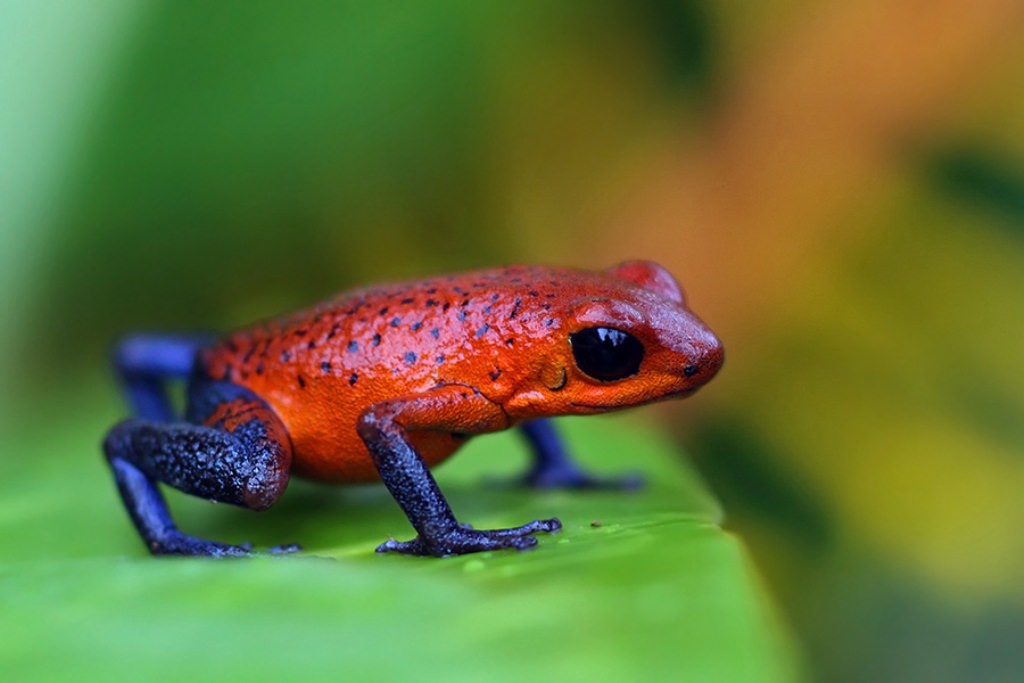 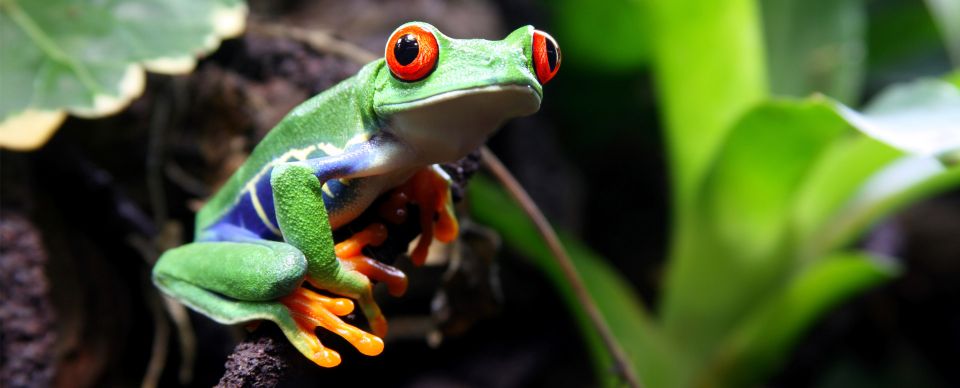 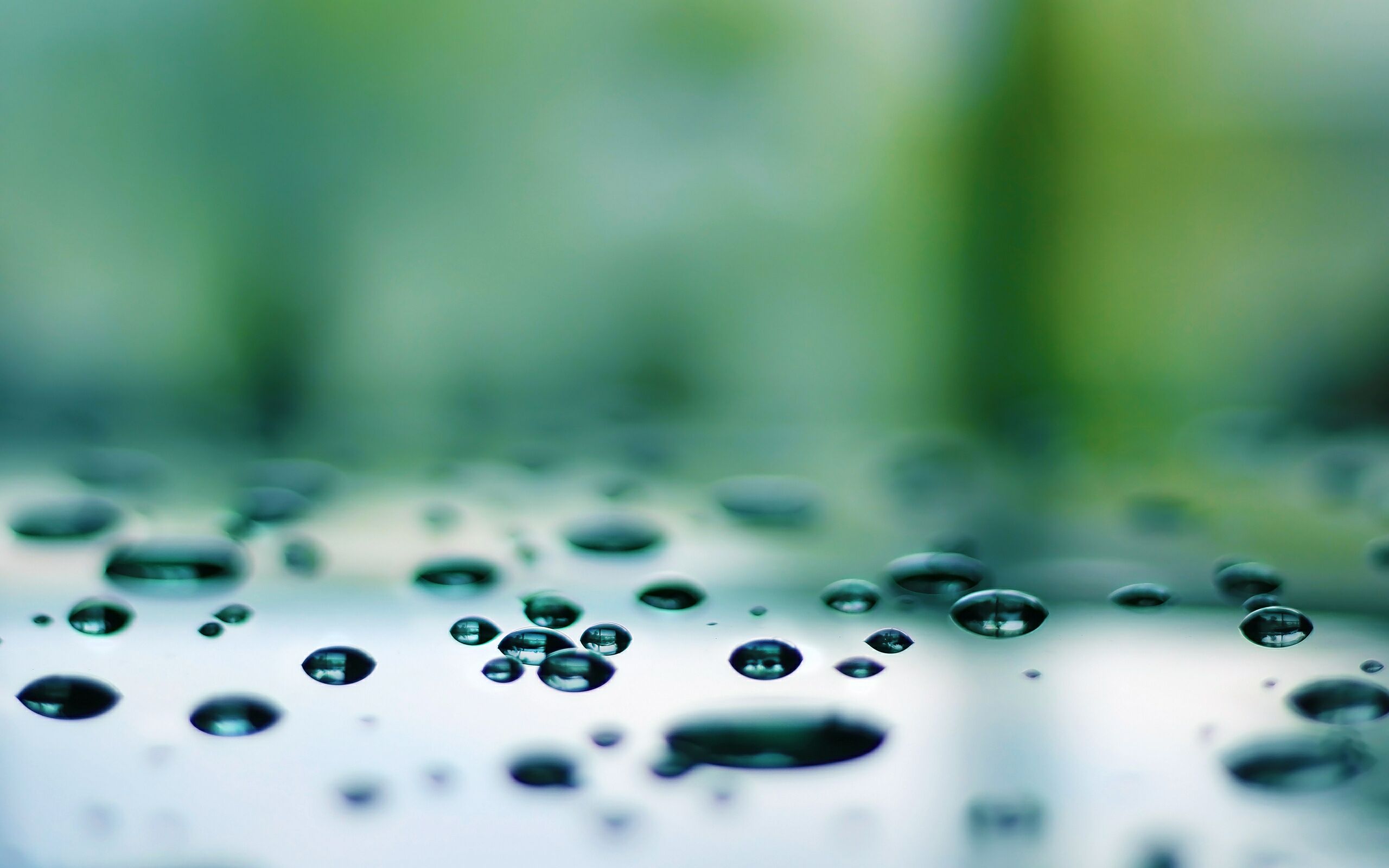 Размеры лягушки колеблются от 8 мм до 32 см, причем раскраска может быть как одноцветной (бурой, желтой, зеленой), так и пестрой.
Самая большая в мире лягушка достигает длины 32 см – это лягушка-голиаф. Самая маленькая в мире лягушка – листовая лягушка, размером 2 см.
Зрение лягушек уникально – они могут одновременно смотреть вверх, вперед и вбок.

 
.
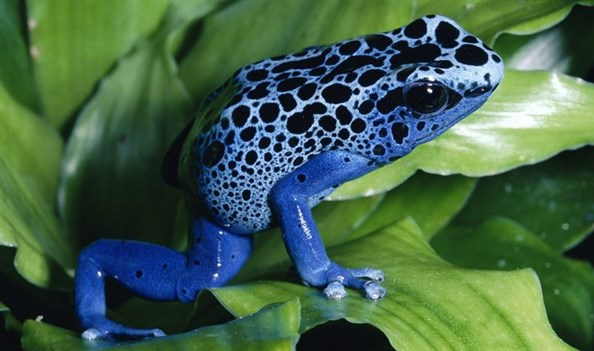 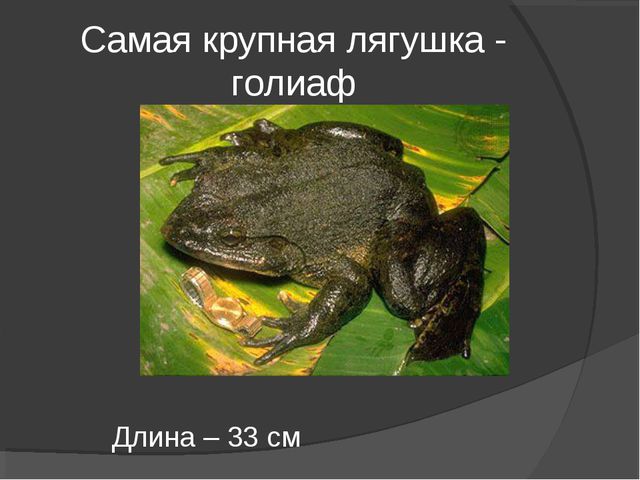 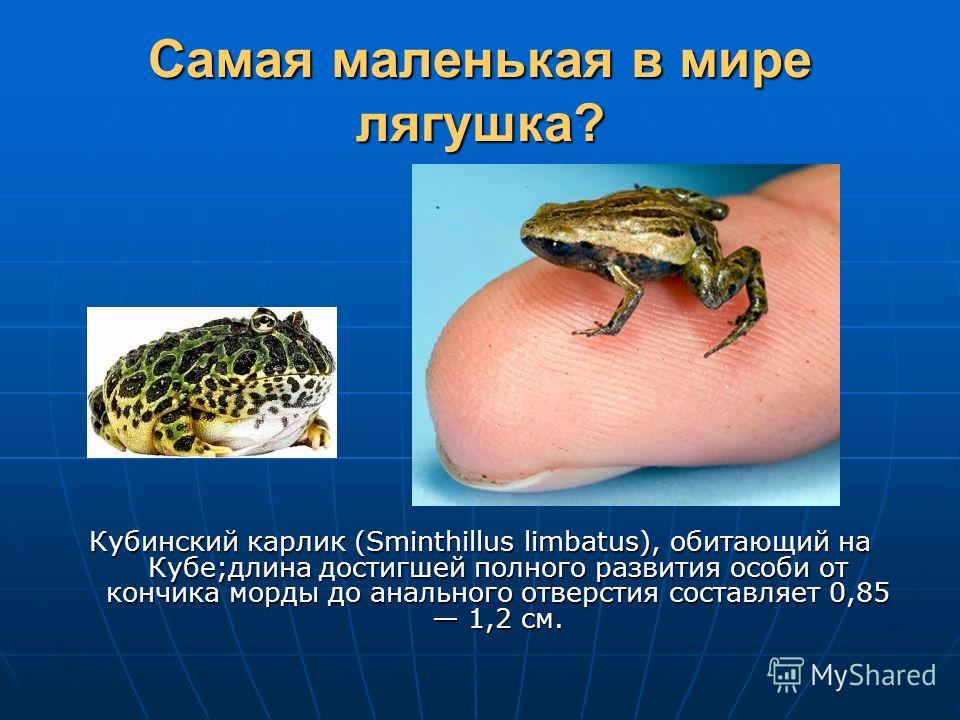 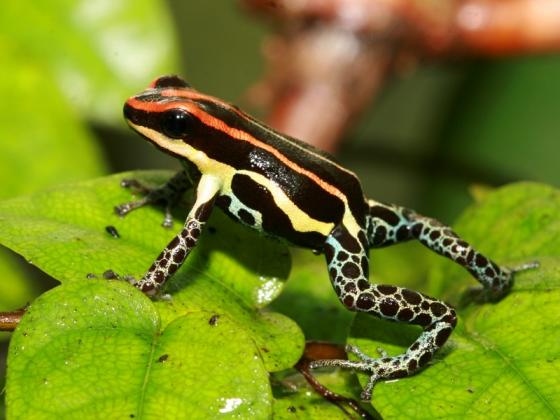 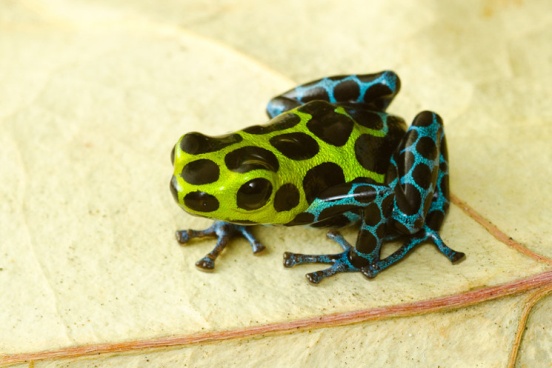 Лягушка-голиаф
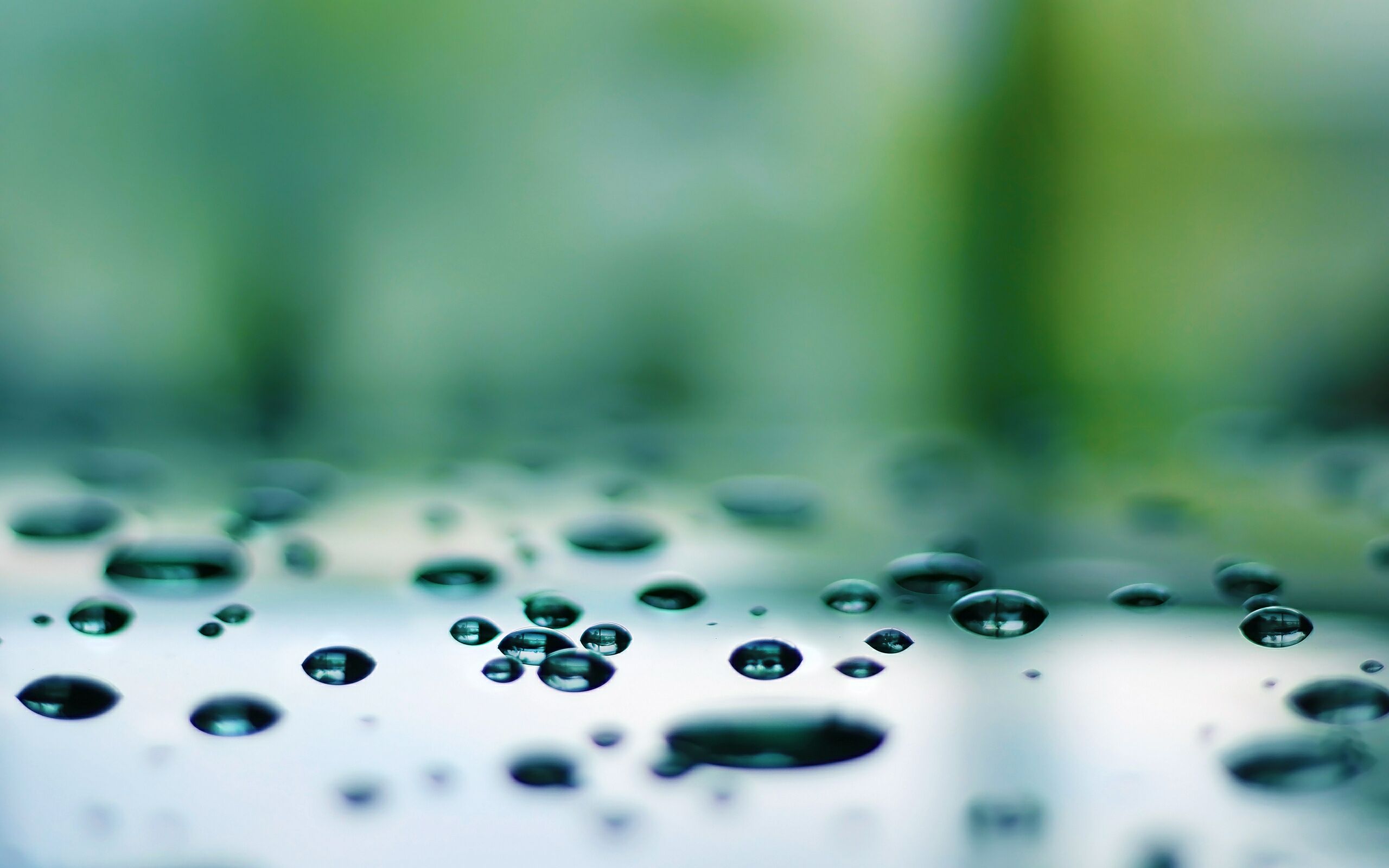 Размножаются лягушки при помощи отложенной икры. 
Существуют виды, откладывающие в воду более 20 000 икринок за одно метание. 
Через 10 дней на свет появляются головастики, которые дышат жабрами.
 По мере развития у них вырастают лапки и исчезает хвост. По истечении четырех месяцев на свет появляются маленькие лягушата
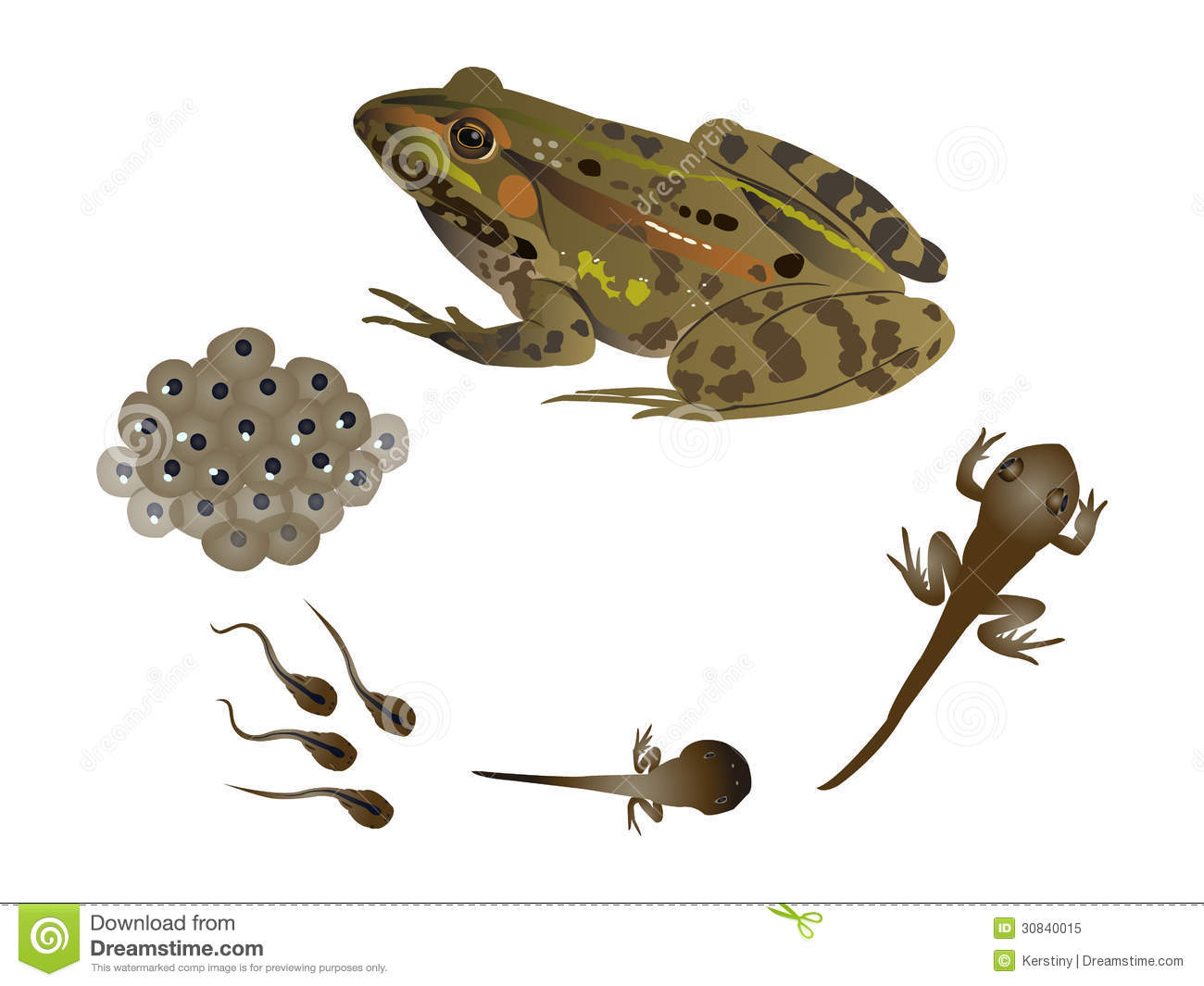 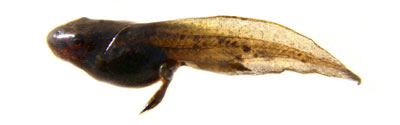 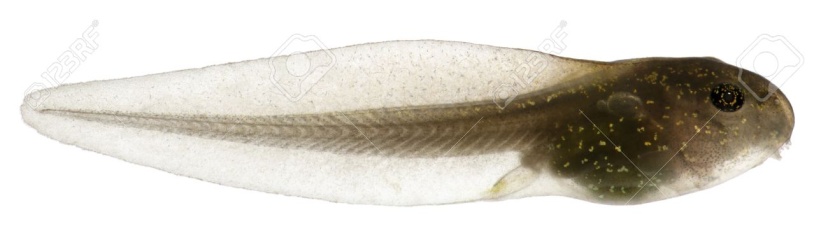 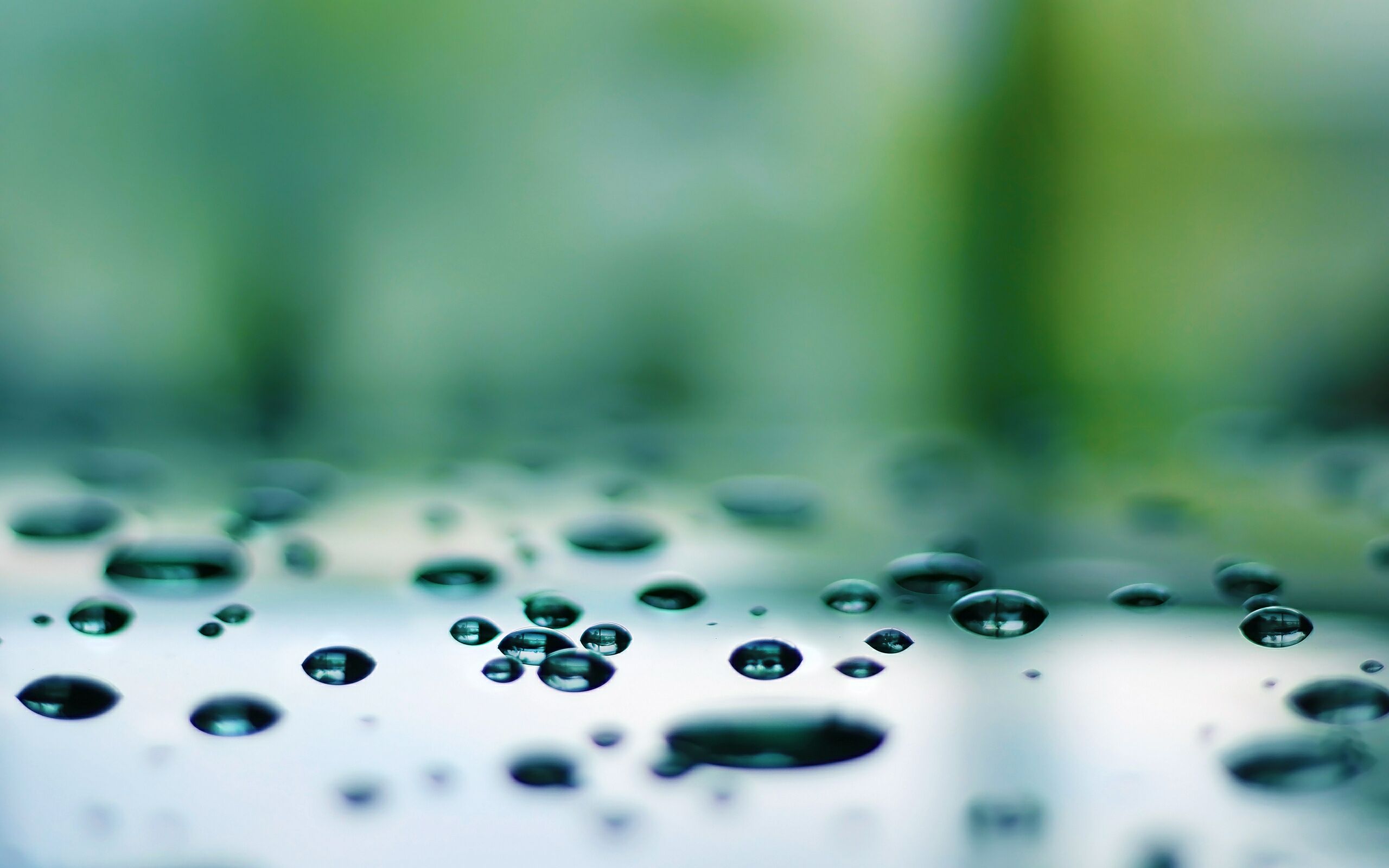 Рацион лягушек состоит из мелких насекомых (мух, комаров, стрекоз и т. д.). При случае они не брезгуют маленьким и слабым сородичем. Для обеспечения себя пищей эти земноводные используют раздвоенный и липкий язык, который спереди прикреплен к челюстям. Во рту язык лягушки находится в свободном состоянии, а при необходимости «выстреливает» .
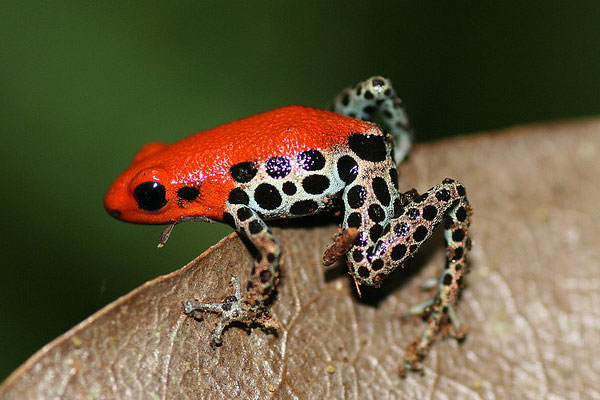 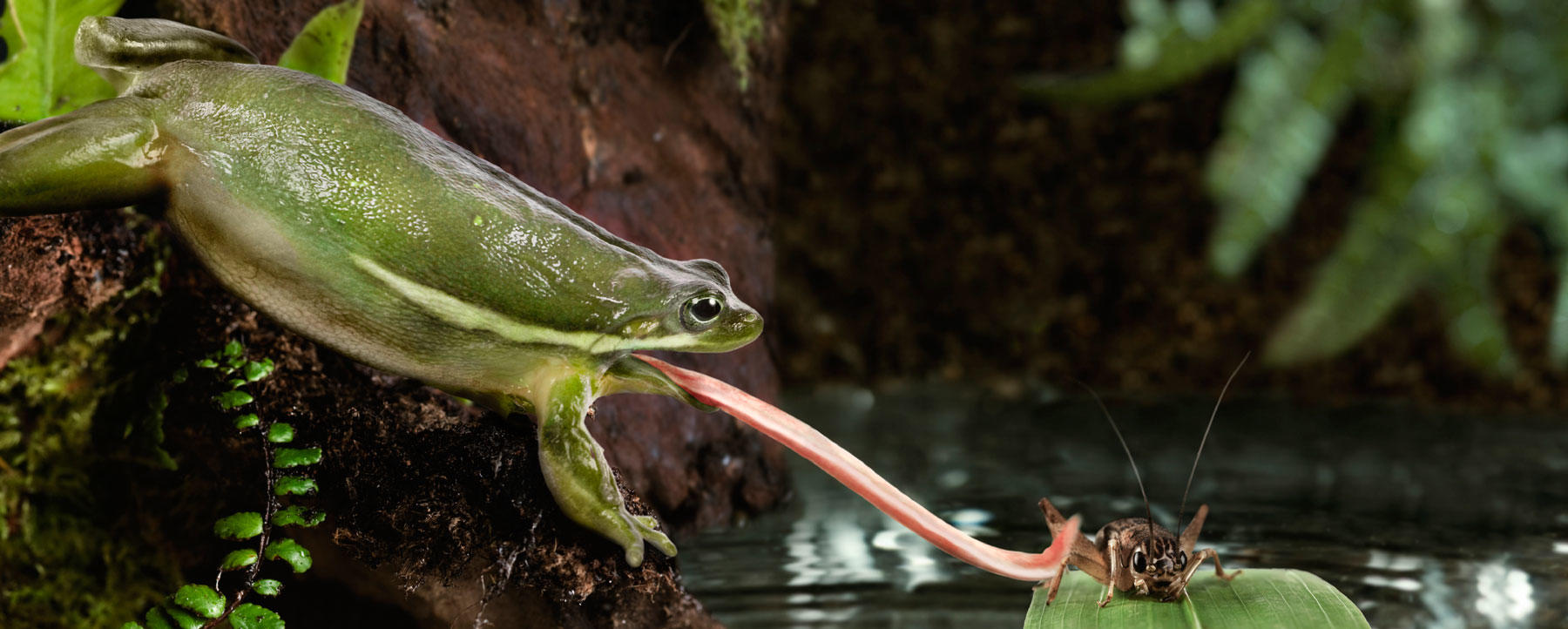 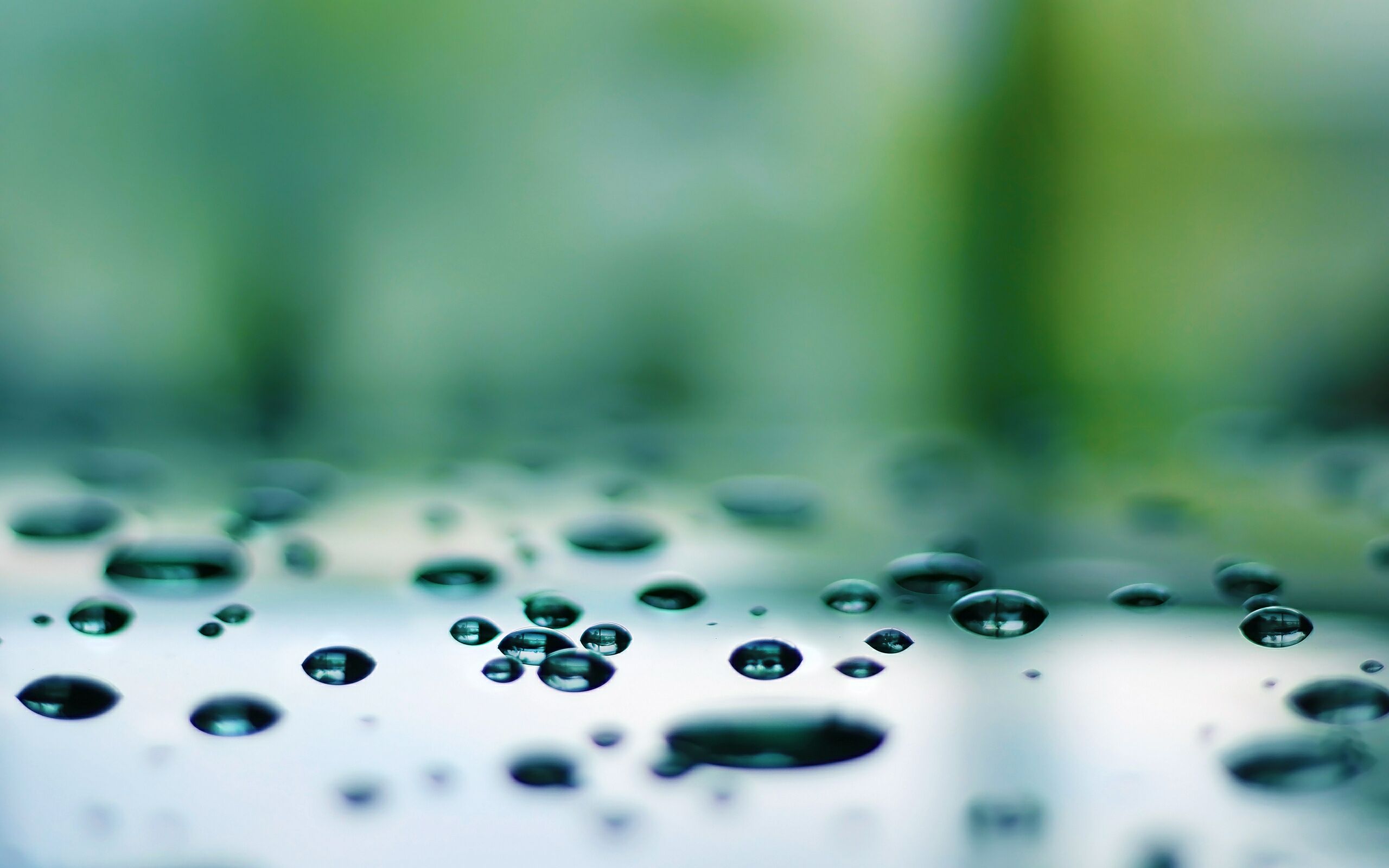 Рефлексия: 
К какому классу относят лягушек?
Где обитают лягушки?
Чем питаются лягушки?
Как развиваются лягушки?
Как называют самую большую лягушку и какого она размера?
Как называют самую маленькую лягушку,  какого она размера?
Чему вы сегодня научились? 
Было ли вам трудно?
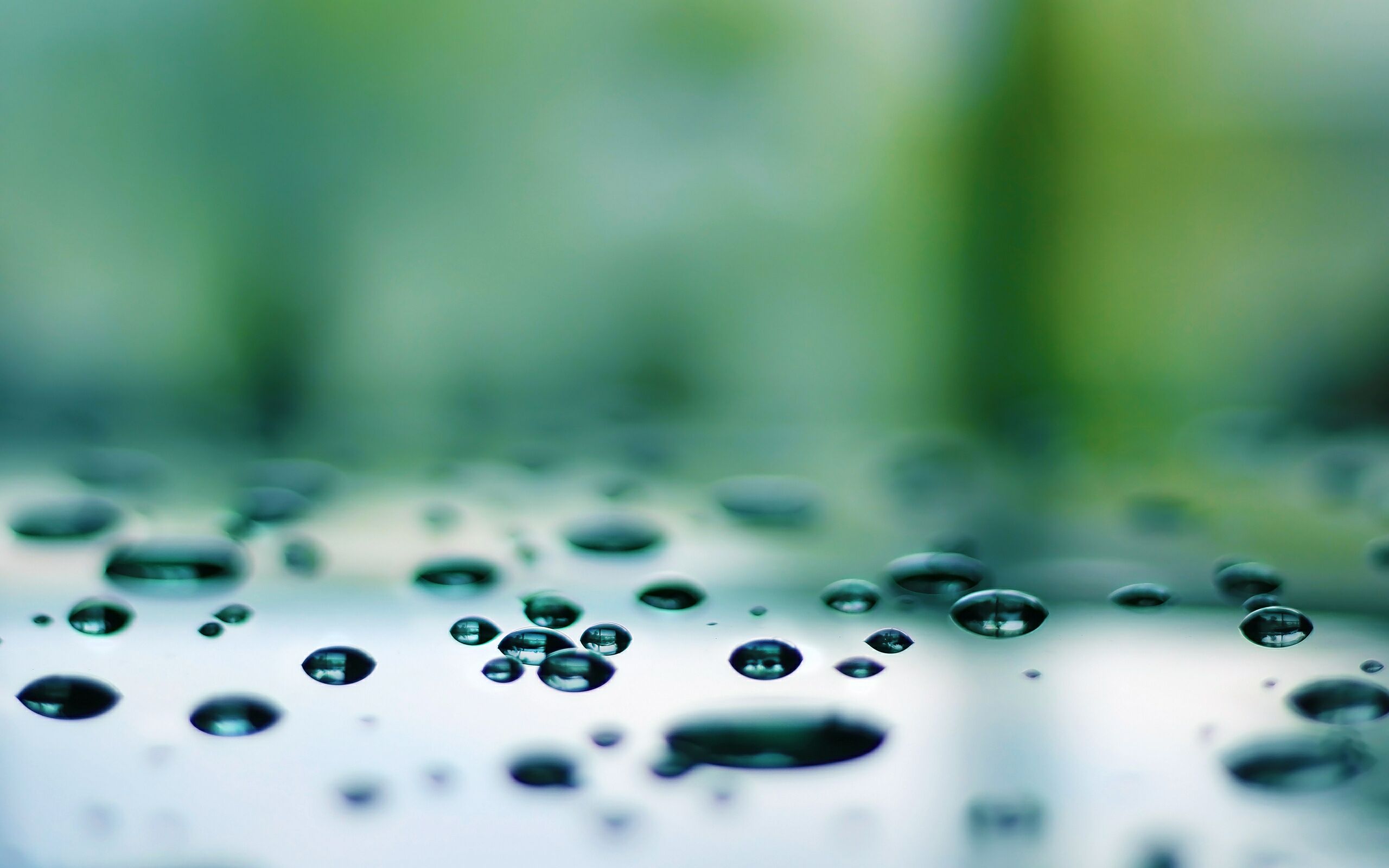 Калибровка бисера в процессе работы.
Мы используем китайский бисер.
 Калибруем по размеру и форме:
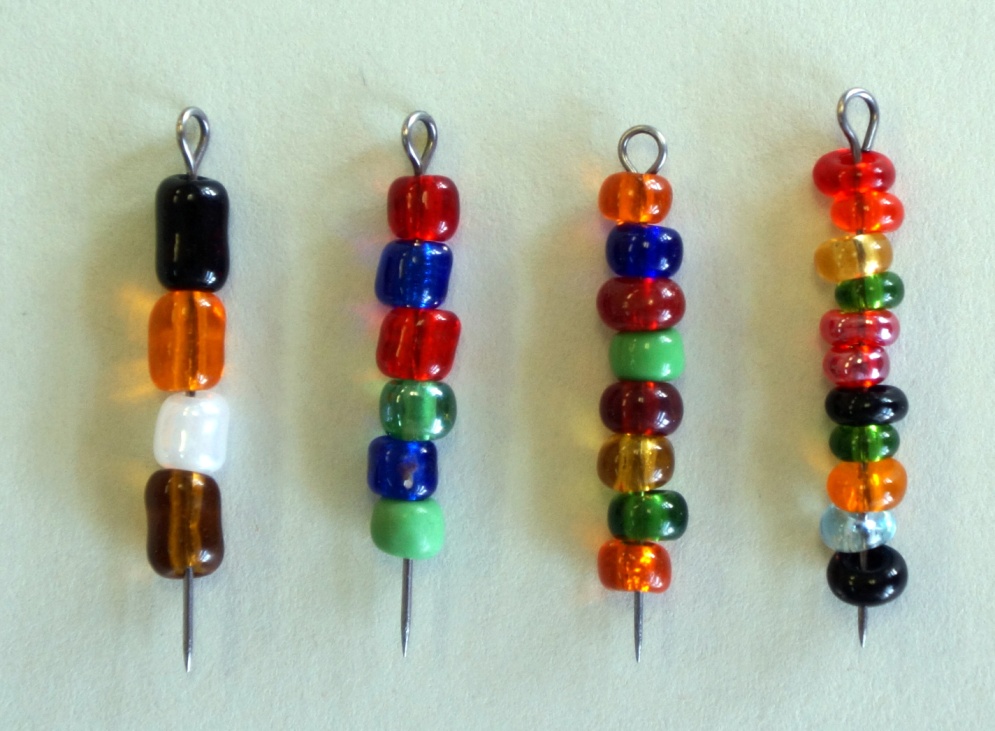 Названия бисера в зависимости от формы и размера:
 «БАТОНЫ» , «БУЛОЧКИ», «ОЛАДУШКИ», «БЛИНЧИКИ».
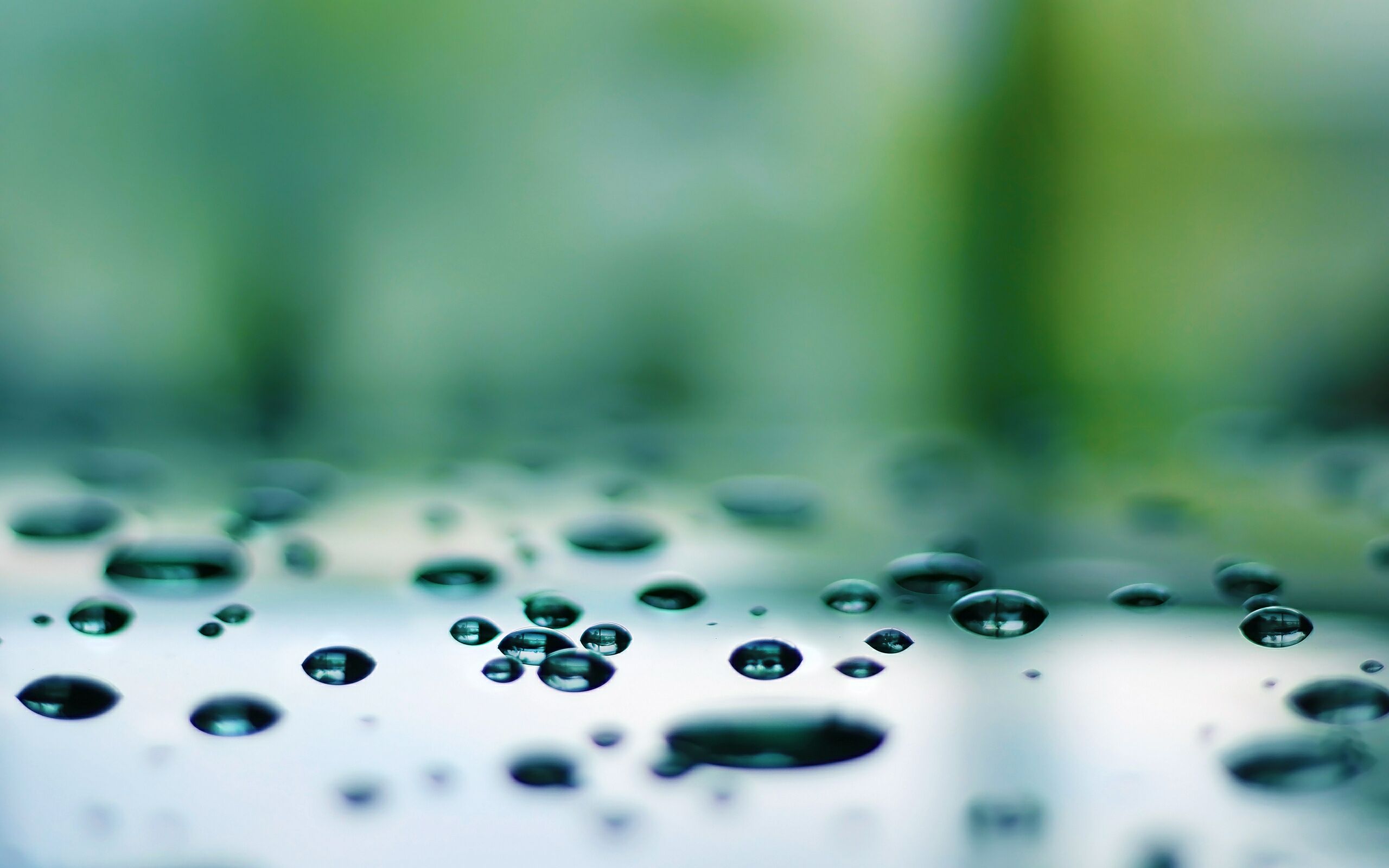 Схема:
Чёрный
Тёмно-зелёный
Светло-зелёный
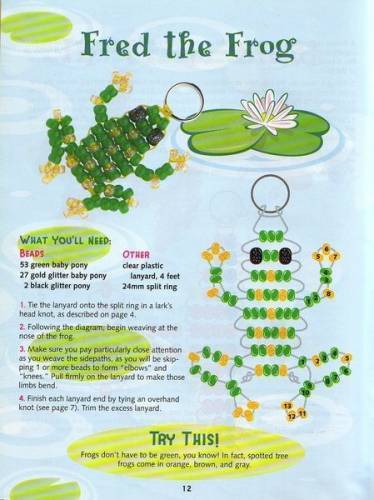 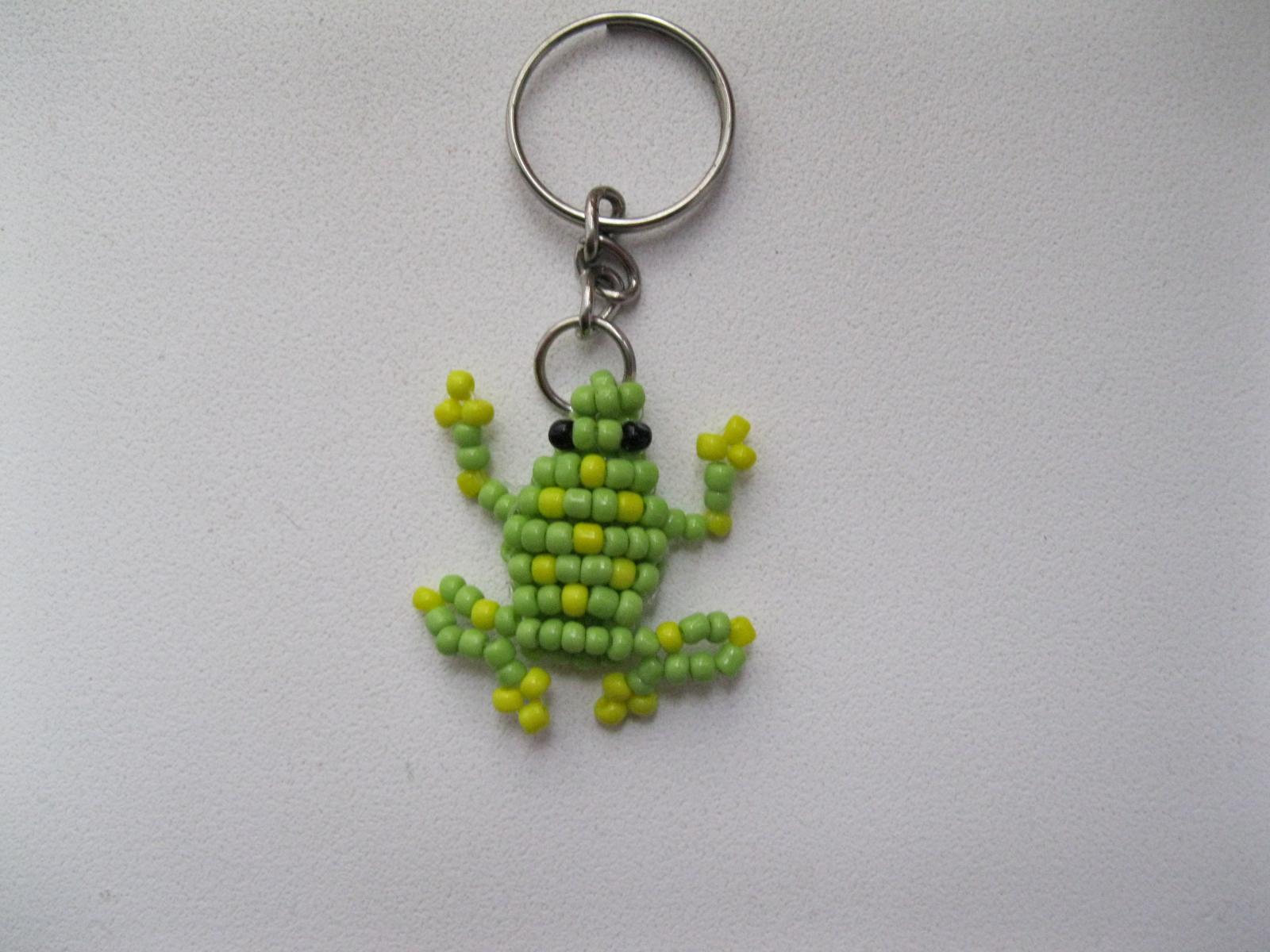